Предметы, облегчающие труд человека в быту
Он охотно пыль глотает,Не болеет не чихает
То назад, то вперед
Ходит-бродит пароход.
Остановишь - горе,
Продырявит море.
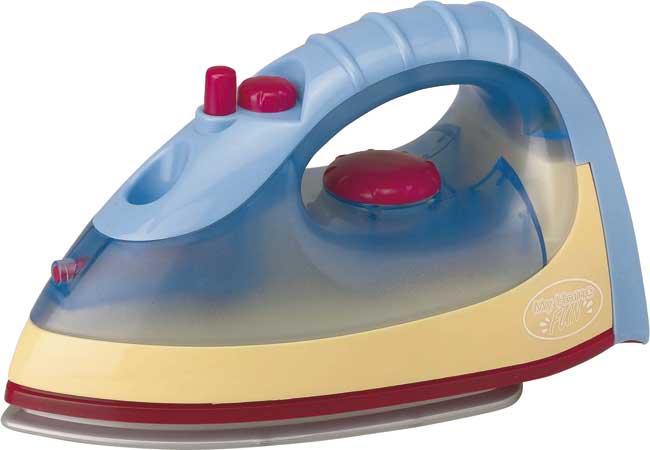 В комнате ванной коробка стоит,Глазом прозрачным и круглым глядит.В глаз заглянуть интересно, когдаВ этой коробке клокочет вода
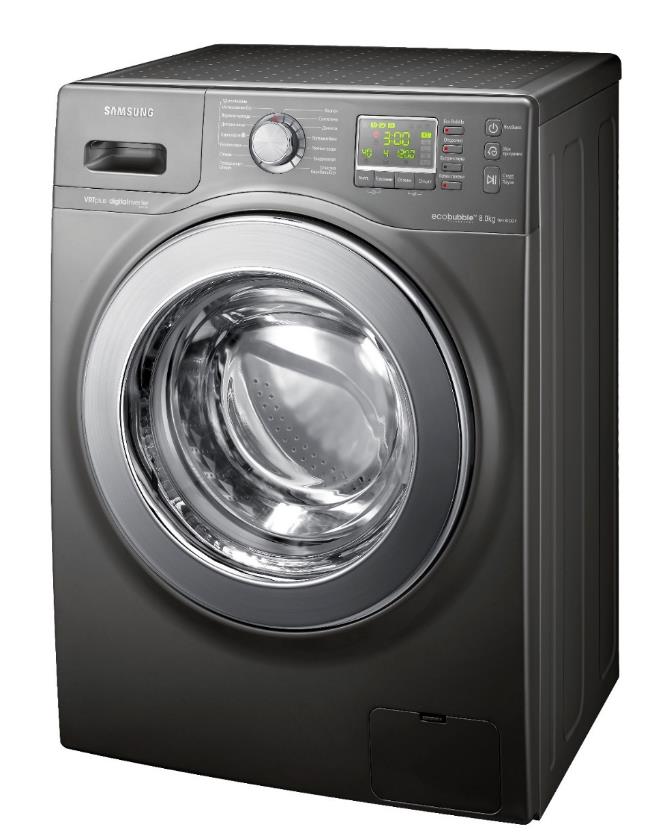 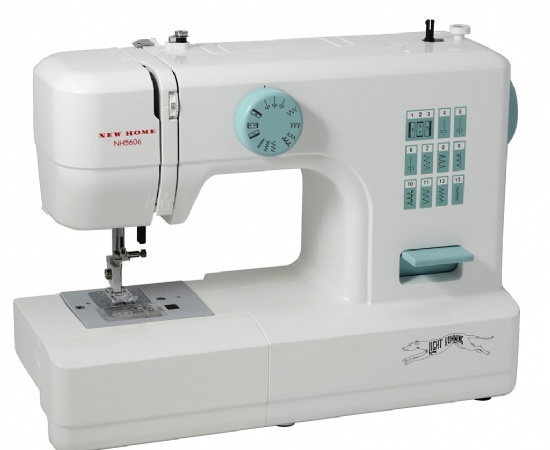 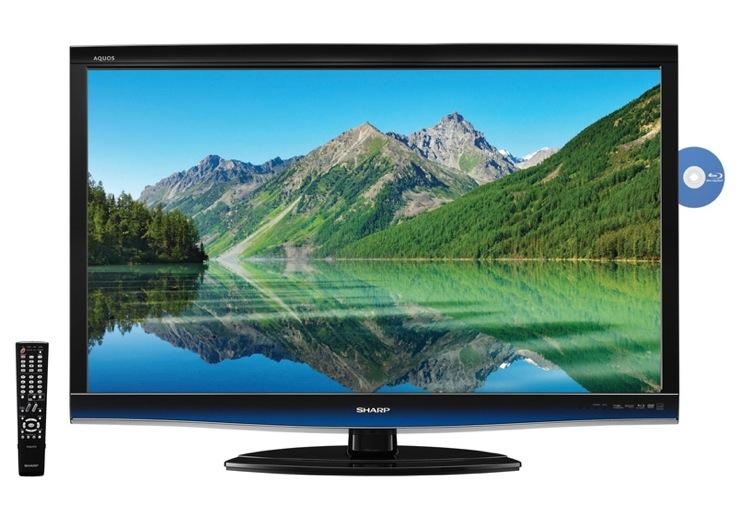 Что за чудо, что за ящик?Сам – певец и сам – рассказчик,И к тому же заодноДемонстрирует кино.
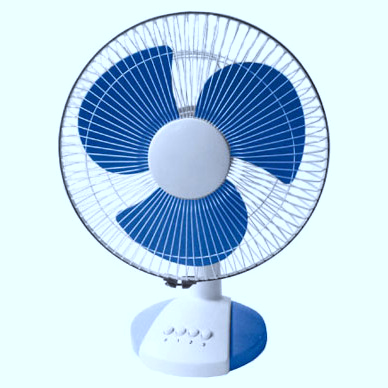 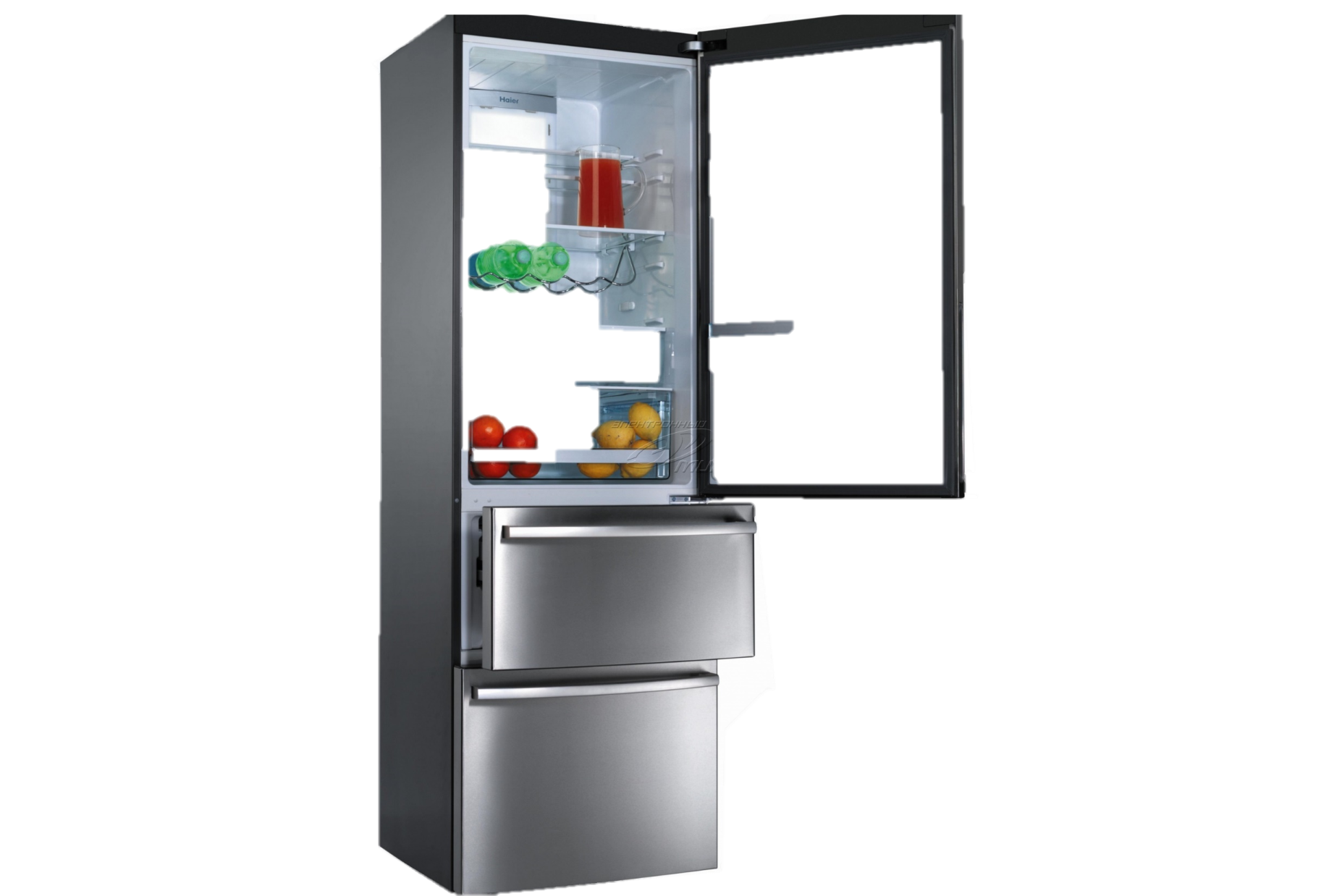 В нашей кухне круглый год
Дед Мороз в шкафу живет
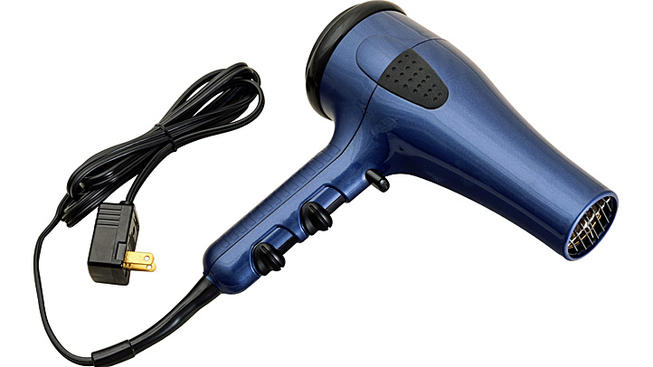 Сушит ветер-суховейКудри мамочки моей
Игра «Найди вещи, облегчающие труд человека в быту».
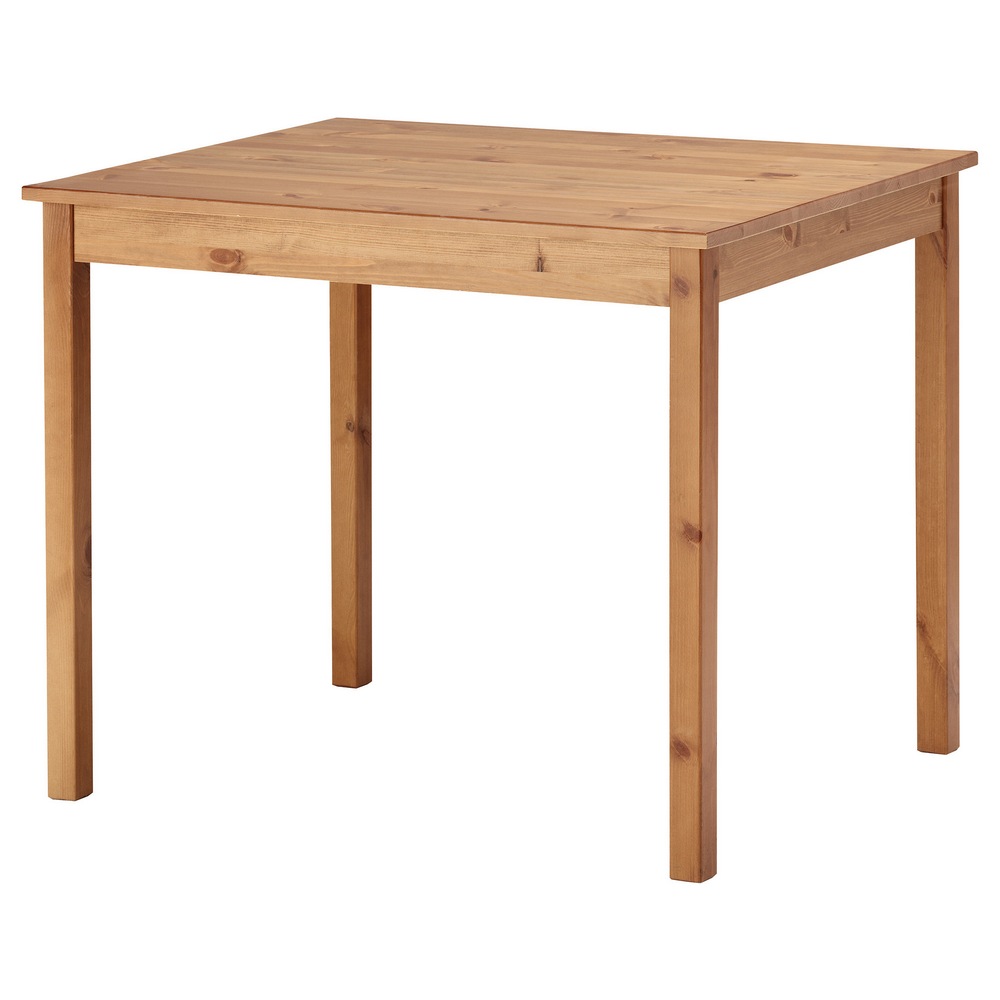 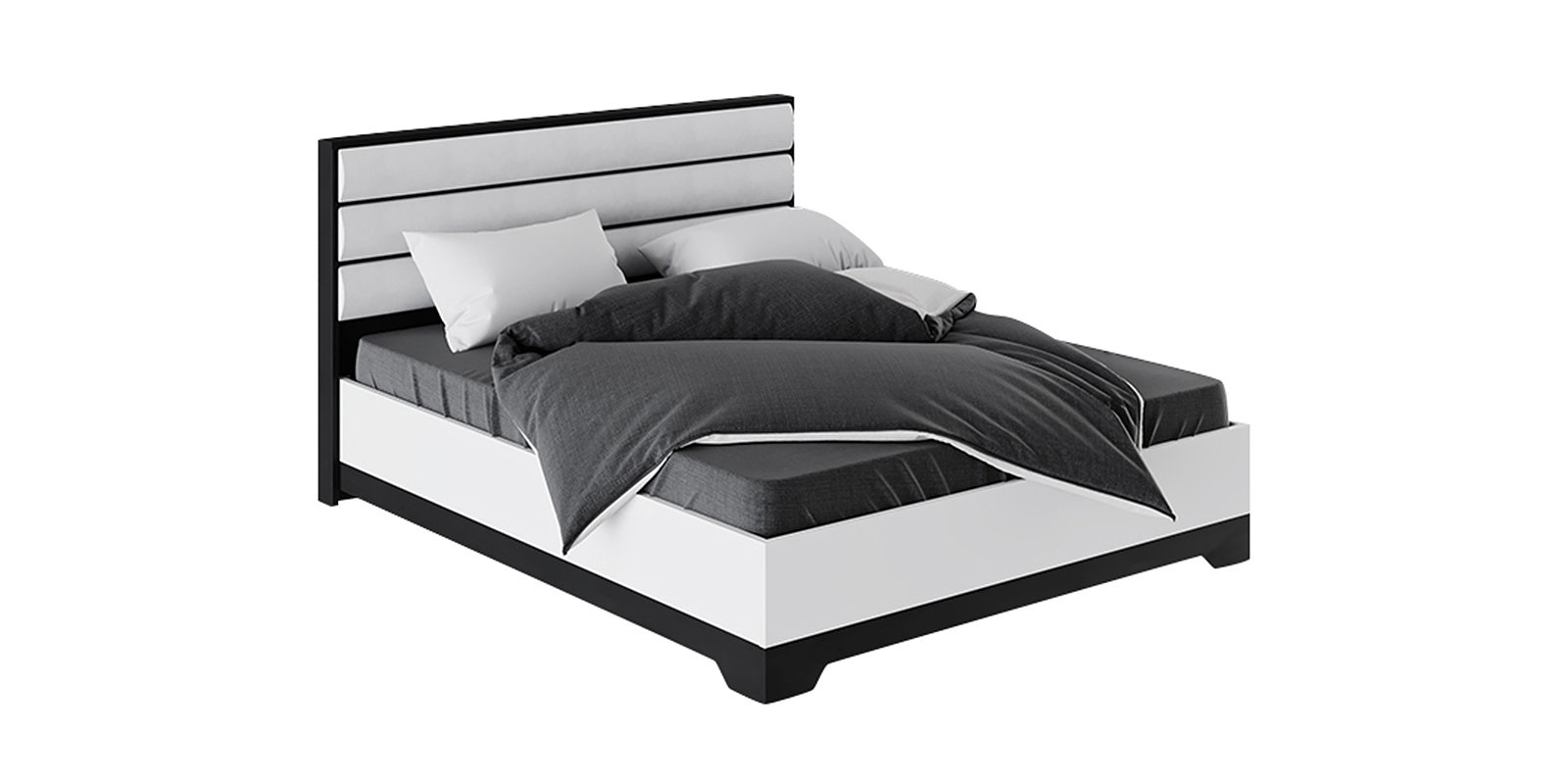 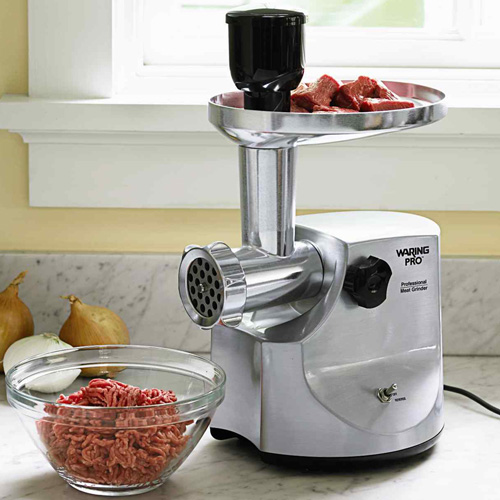 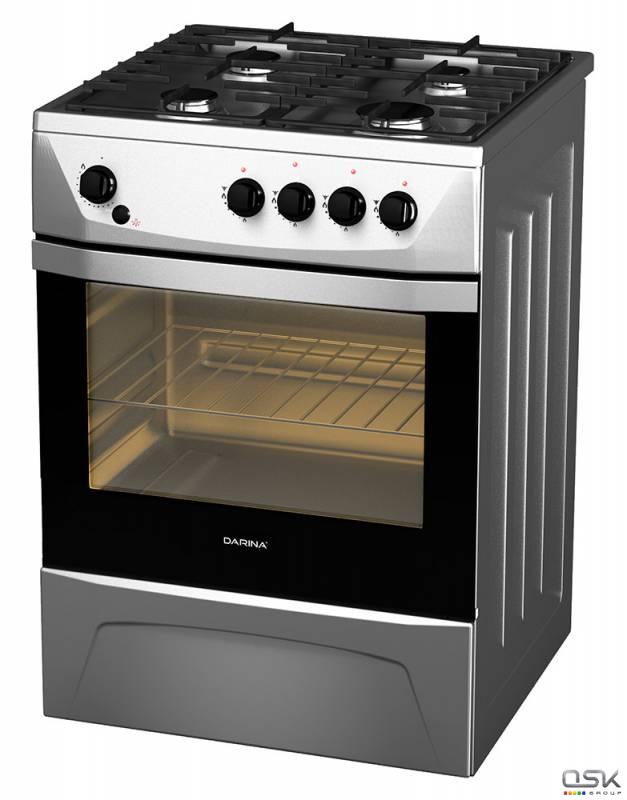 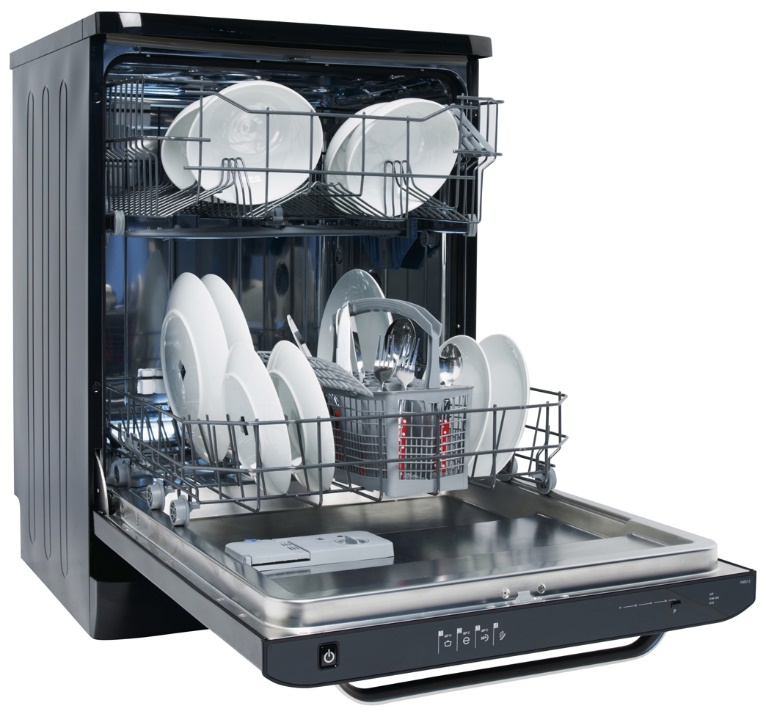 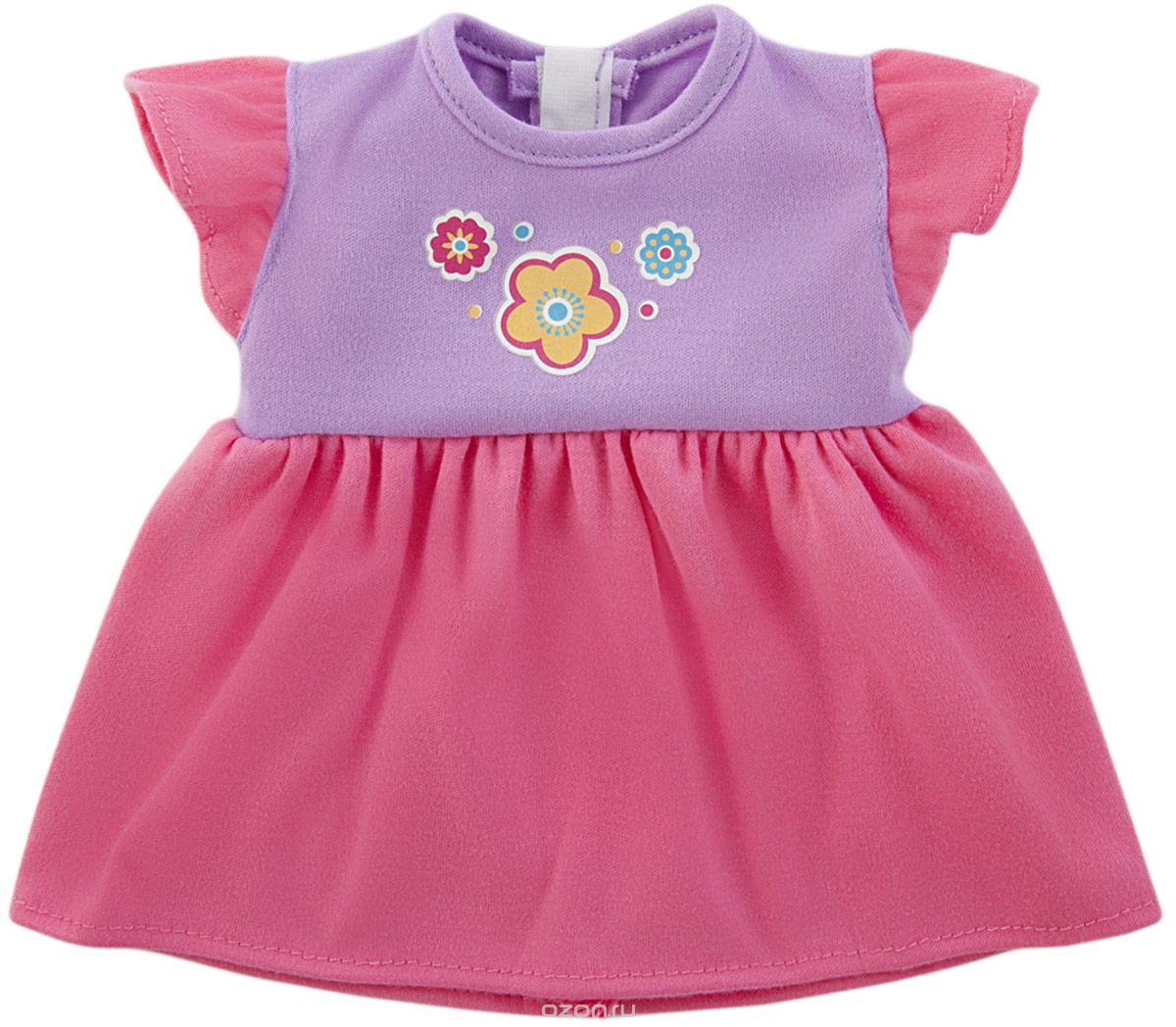 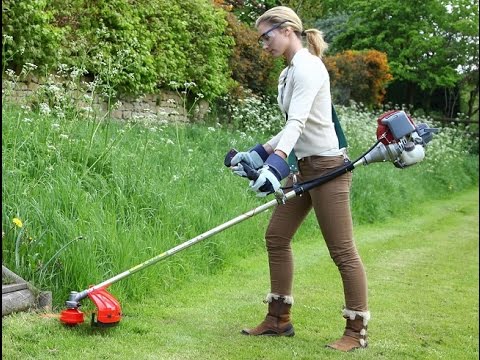 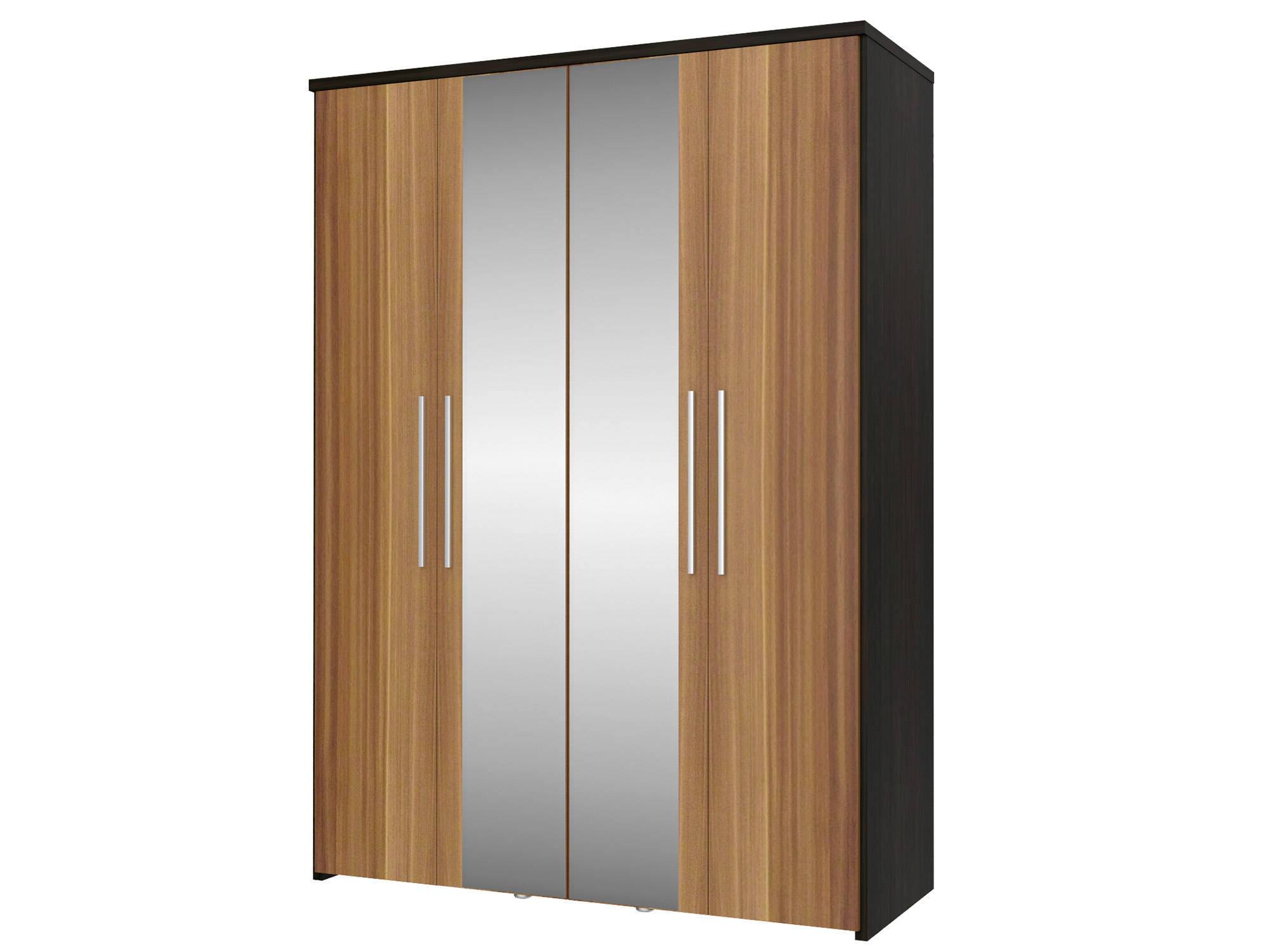 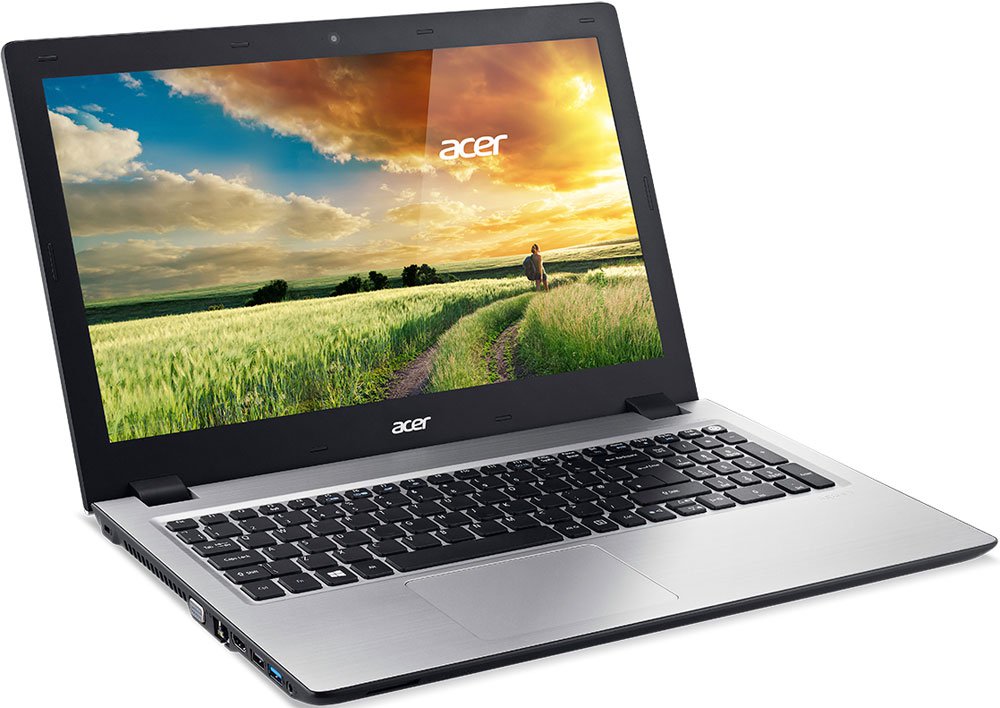 Спасибо за внимание!